Understanding the SCIENCE in nutrition
Scientific method description in textbook
NEL’s Research Studies Grade Classification Chart
Additional selected vocabulary
Control group
Blinding (single & double)
Objective & subjective measurements
Prospective, retrospective
Your questions?
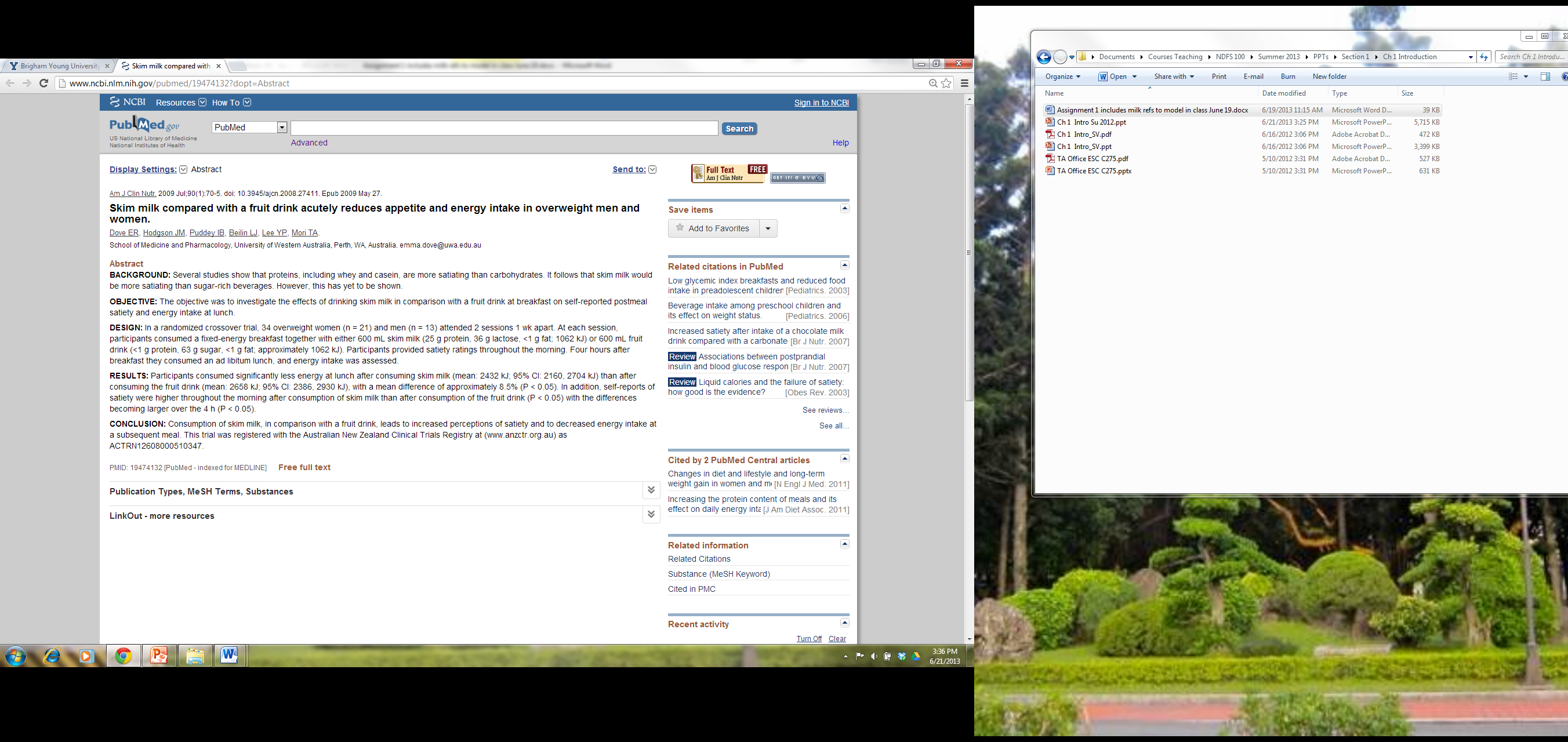 The conclusion from the Nutrition Evidence Library
Question: What is the relationship between the intake of milk and milk products and body weight?

Overall conclusion from the Nutrition Evidence Library based on all relevant research
Strong evidence demonstrates that intake of milk and milk products provides no unique role in weight control.
Practice
Find the information in the other 2 abstracts